Le Système Nerveux et la commande du mouvement
Le Système Nerveux
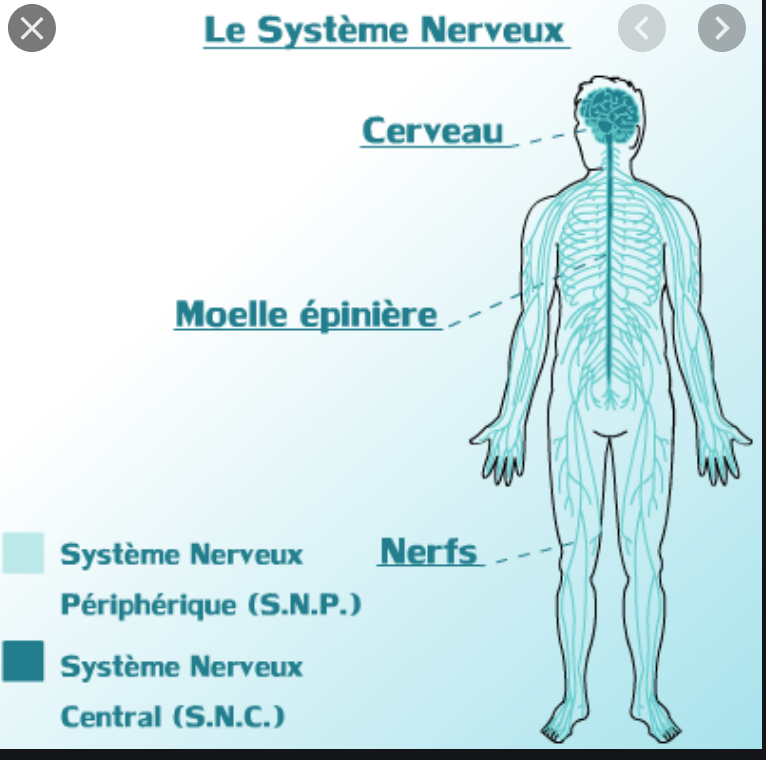 Source image Wikipedia
Définitions:
Système nerveux:  Ensemble des cellules qui créent, conduisent et           	                            transmettent des messages nerveux.
                                    Chez les vertébrés (comme l'Homme), il est    	       		                       constitué des centres nerveux (cerveau et                                       	                             moelle épinière) et des nerfs.
Commande: ordre
Mouvement: changement de position

Notions à connaître avant de commencer la leçon et que vous devez réviser si vous ne les maîtrisez pas:
Les êtres vivants sont constitués de cellules.
Une cellule est formée d'un noyau, d'une membrane et d'un cytoplasme.
Que se passe-t-il entre le moment où l'organe des sens reçoit une stimulation (une information) et le moment où un mouvement est effectué (en réponse à la stimulation)?
1- Le trajet que suit le message lors du mouvement:
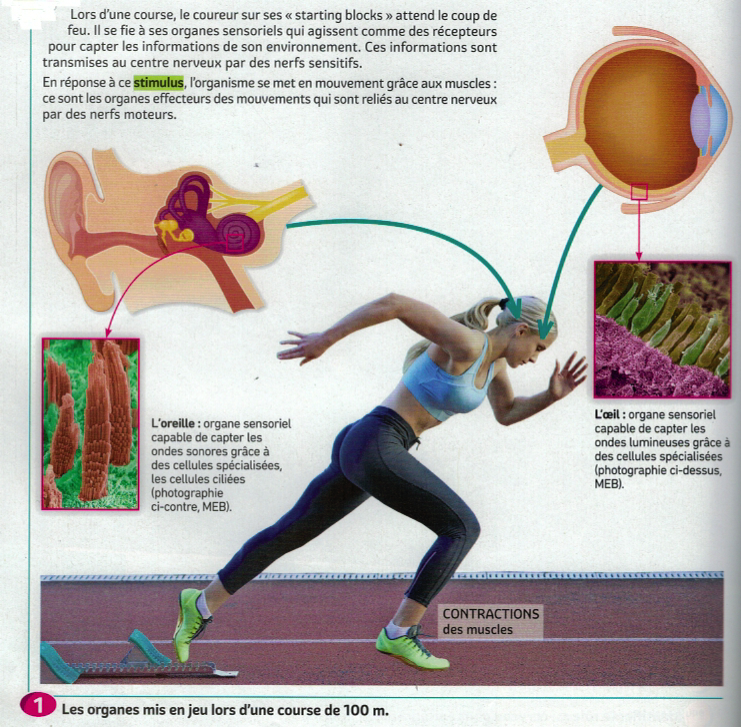 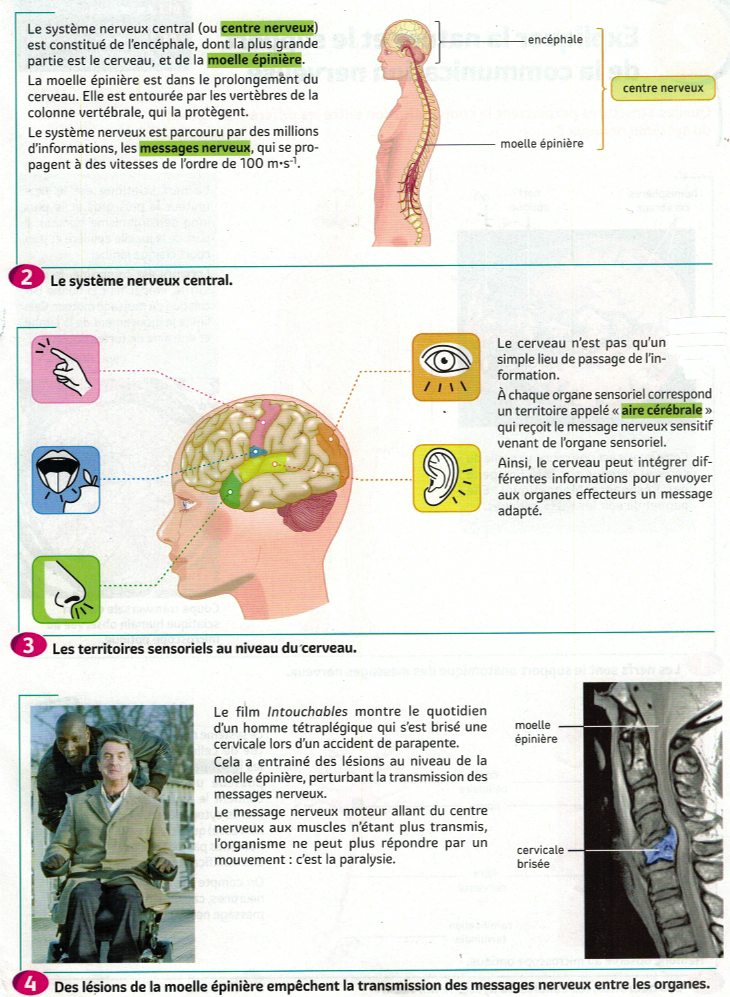 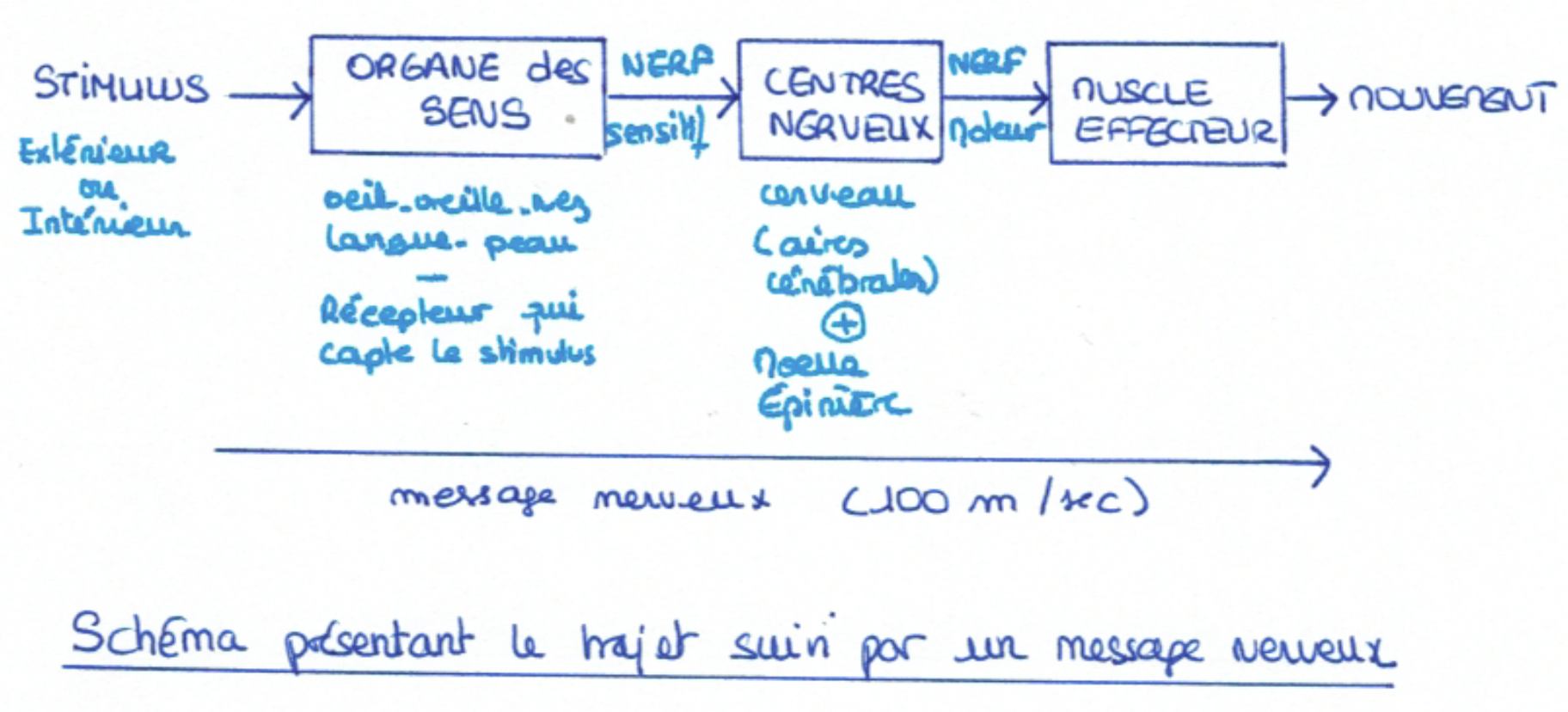 2- Le message nerveux: nature et éléments qui le véhiculent:
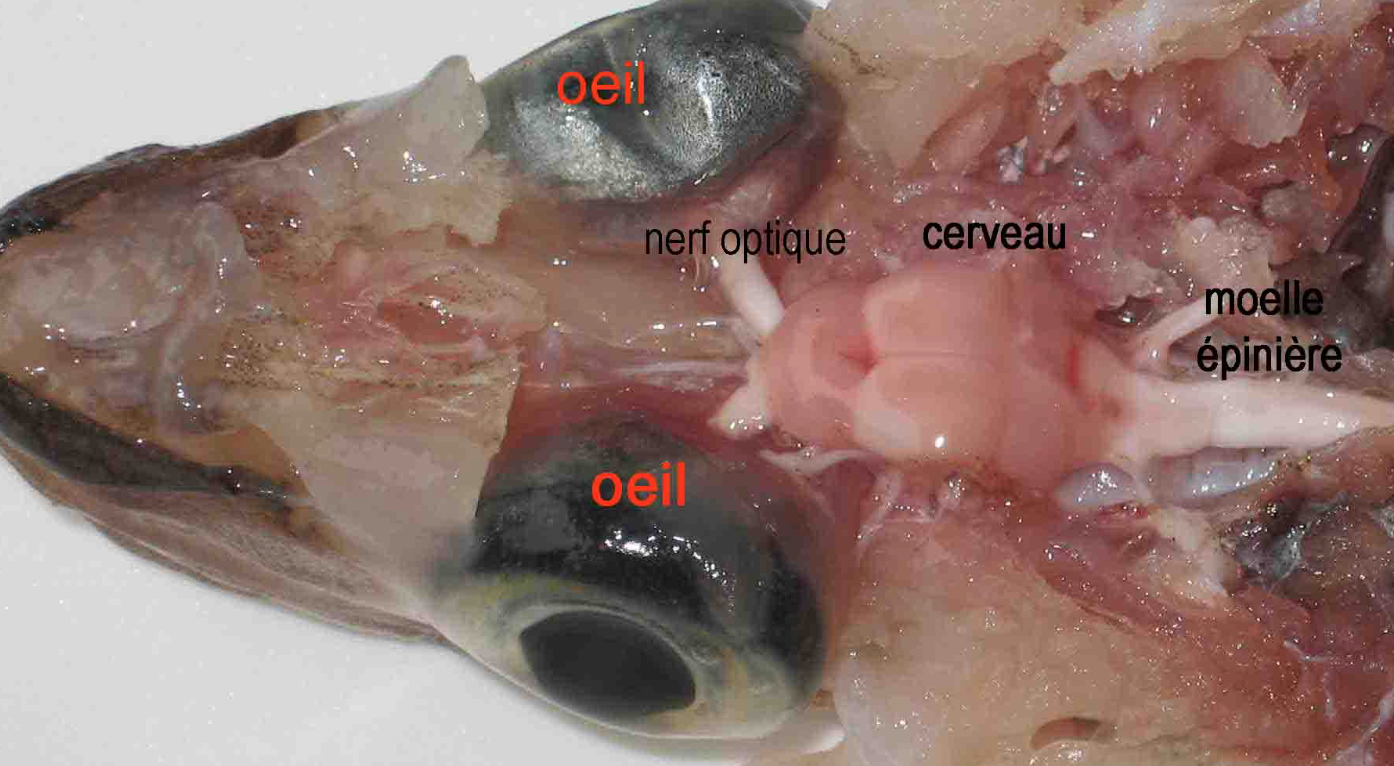 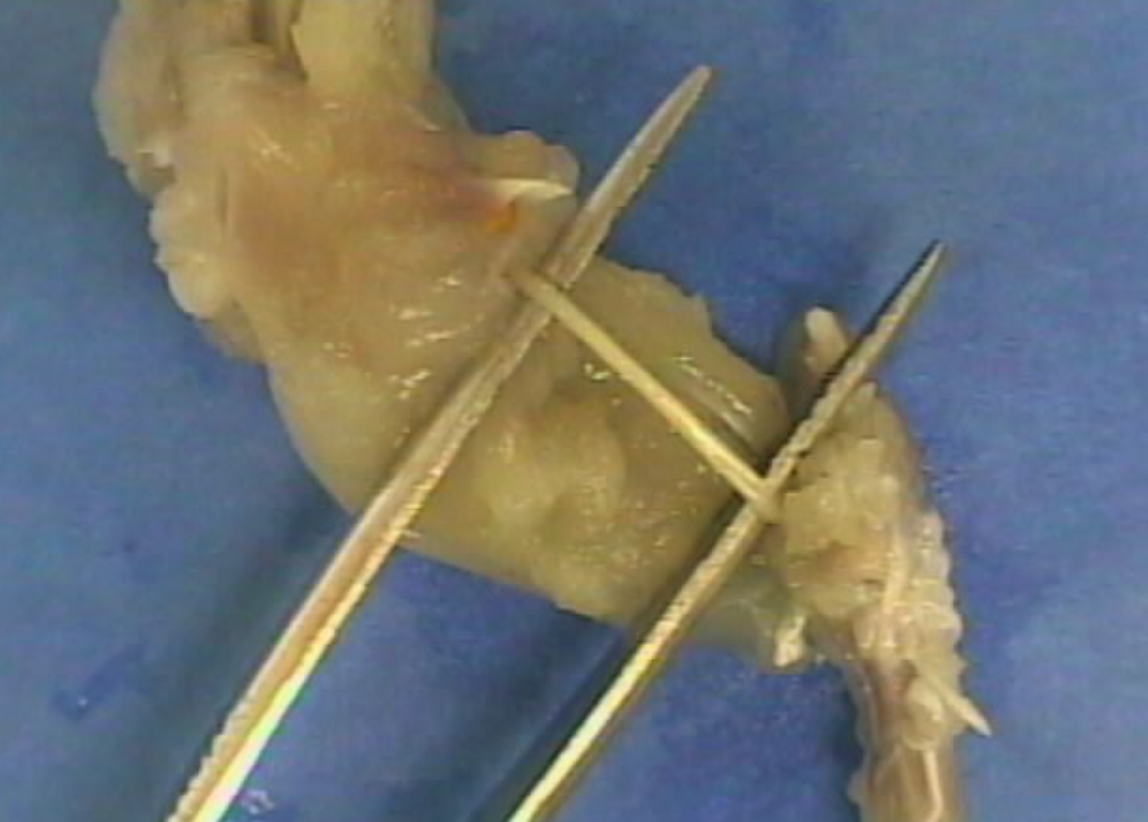 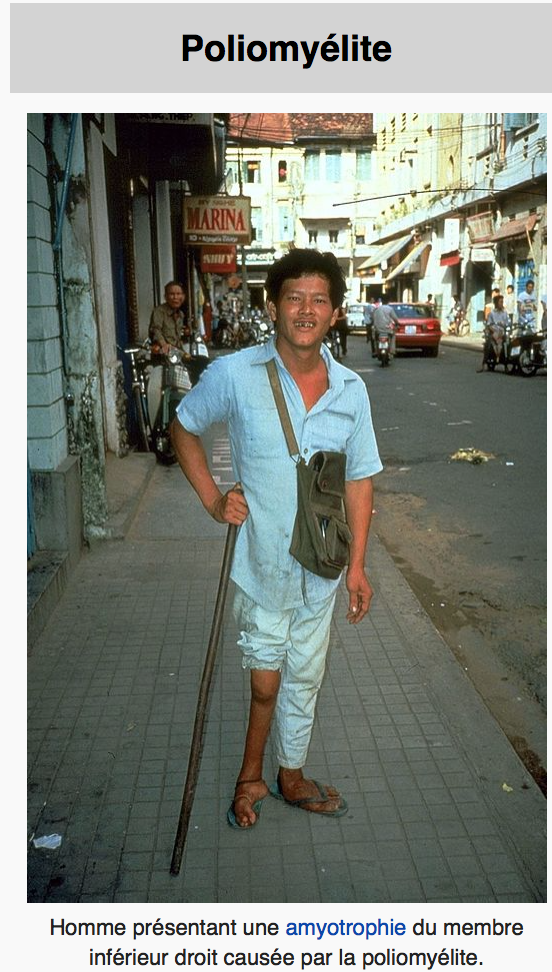 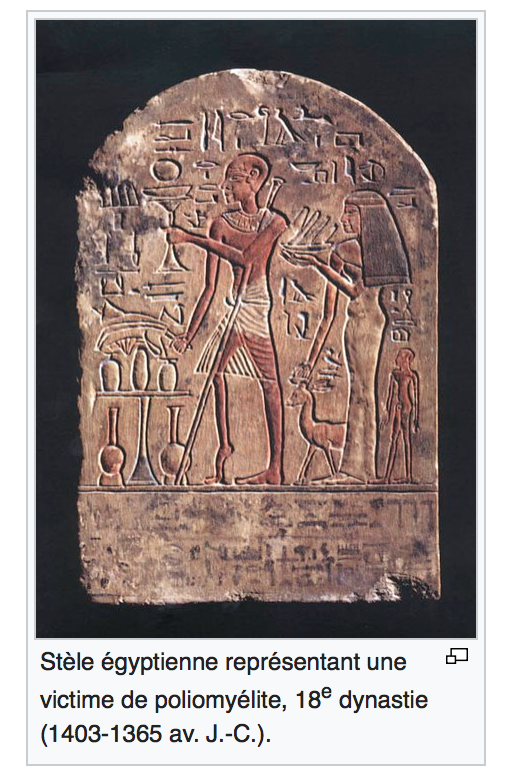 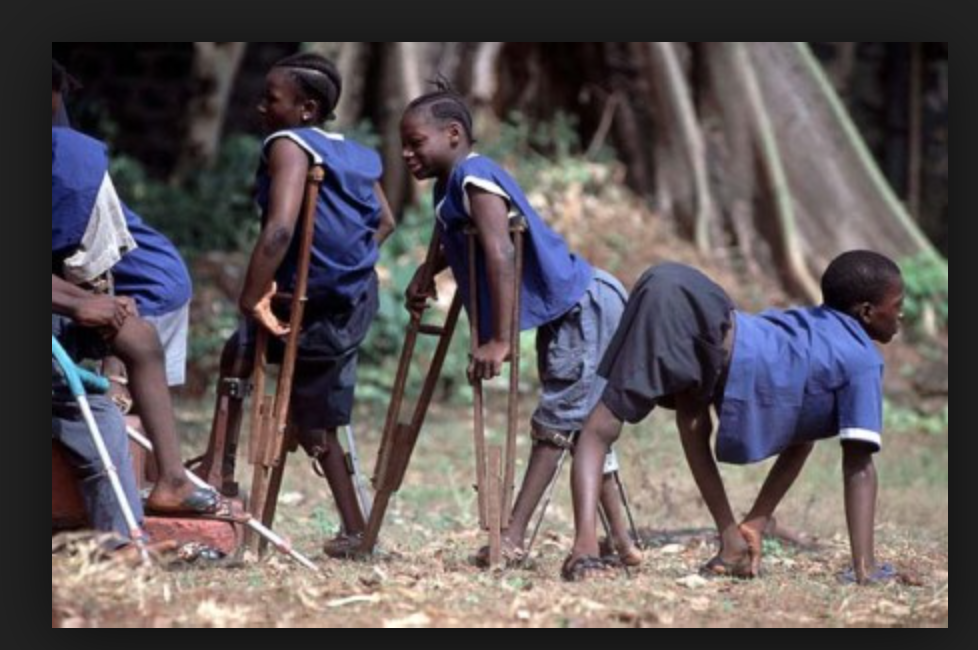 Enfants atteints de Poliomyélite

Source image: https://www.wiv-isp.be/matra/Fiches/Polio.pdf
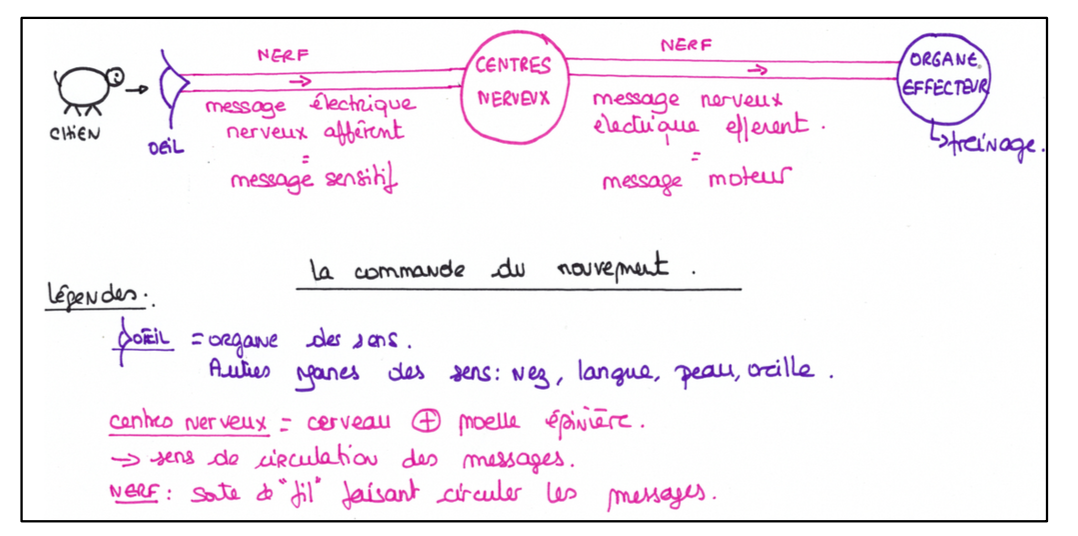 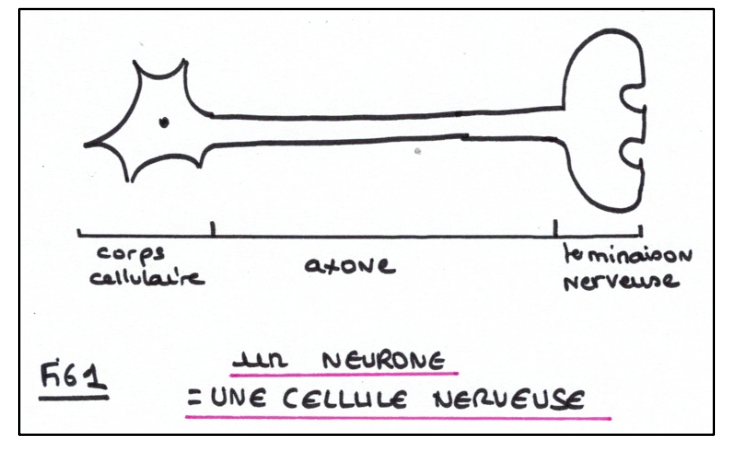 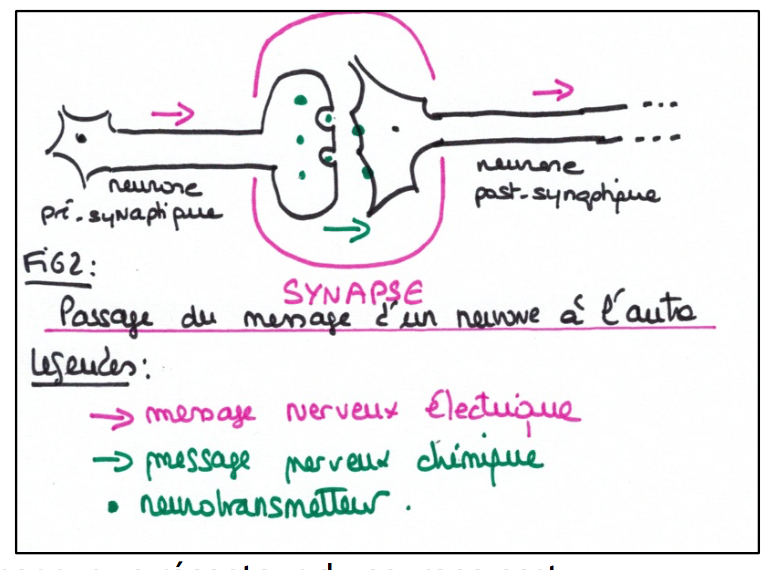